BIOLOGIYA
6-sinf
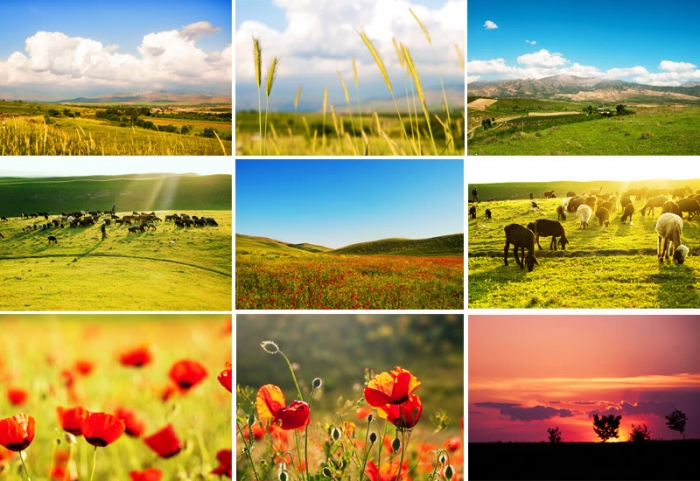 BILASIZMI?
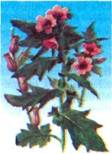 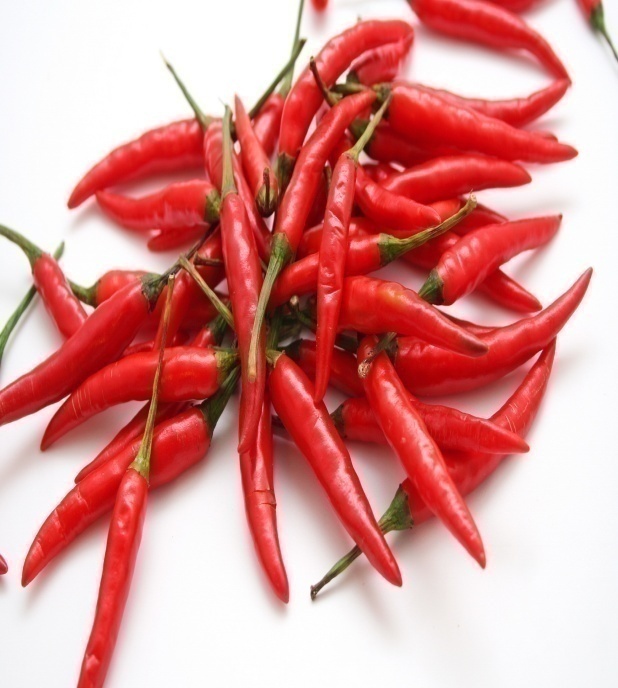 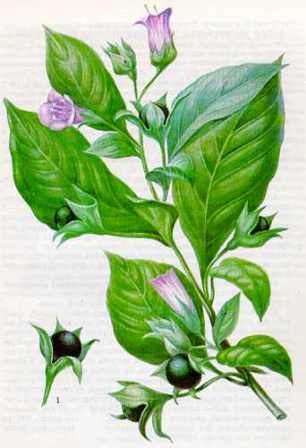 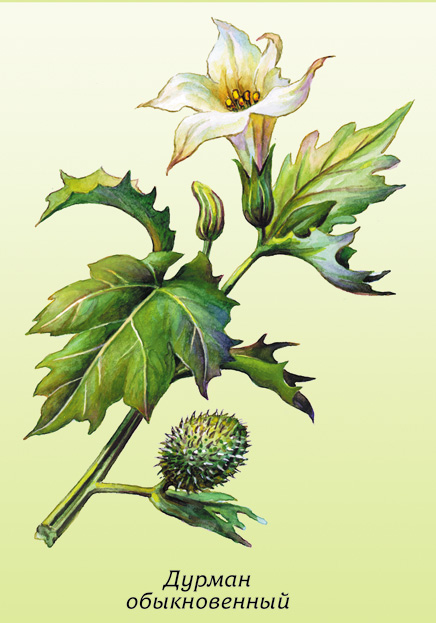 ITUZUMDOSHLAR OILASI
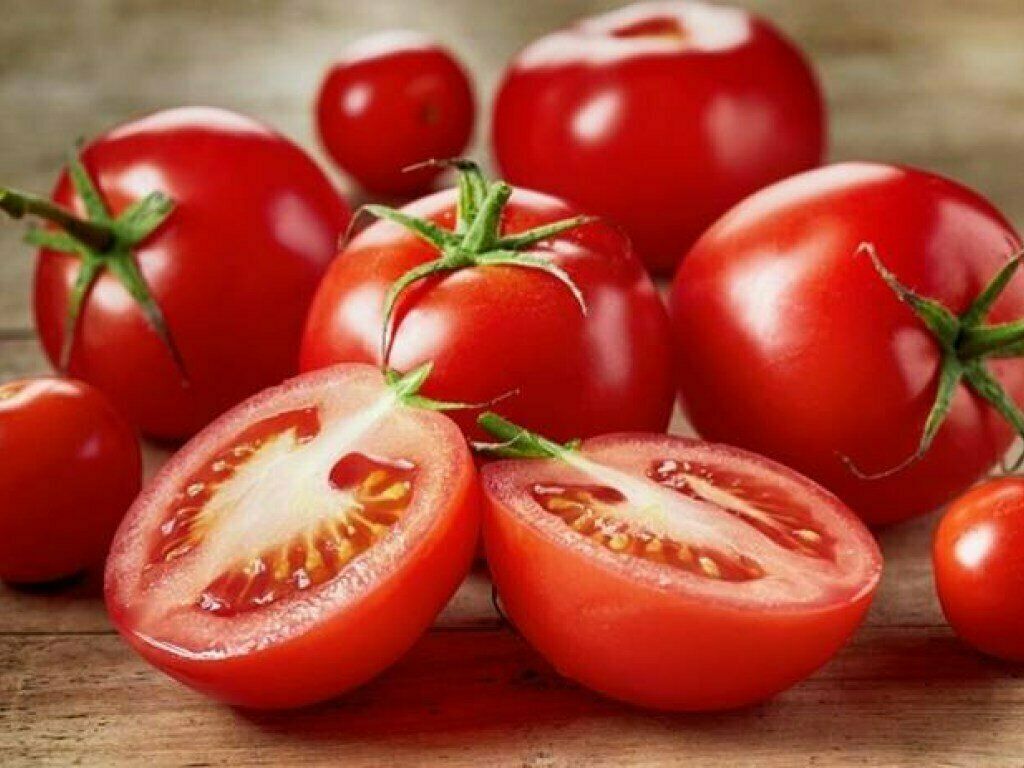 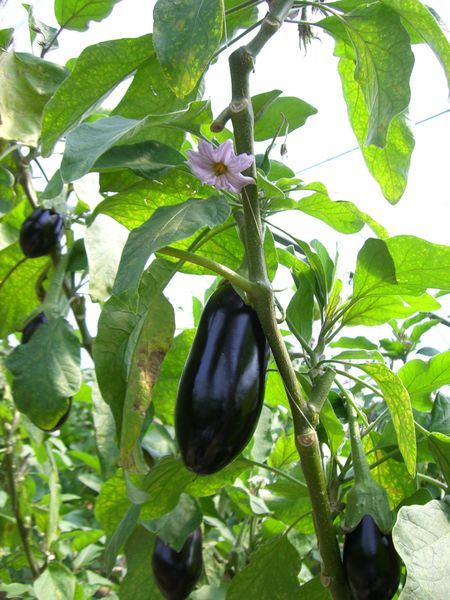 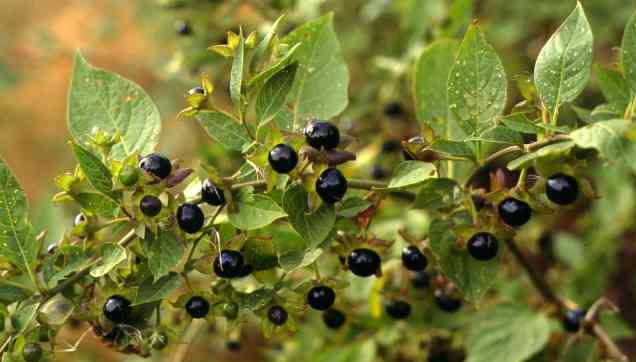 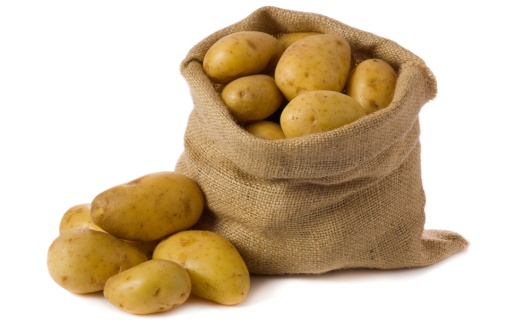 YOVVOYI VAKILLARI
Qora ituzum
 Qizil ituzum
 Mingdevona
 Tamaki 
 Bangidevona 
 Skopoliya 
 Petuniya -manzarali o‘simlik
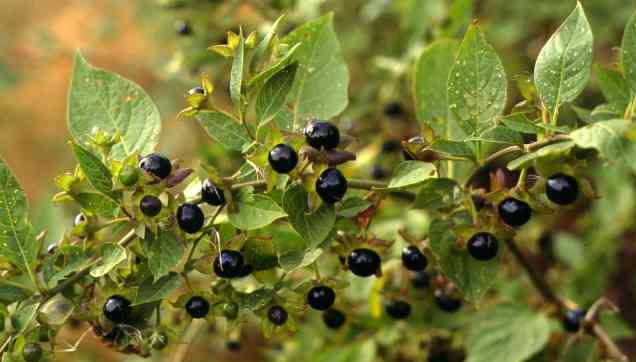 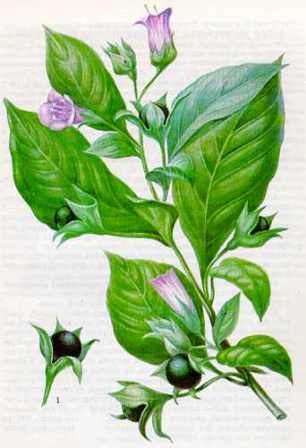 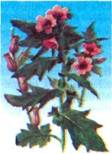 BIOLOGIYA
MAVZU: TOKDOSHLAR OILASI
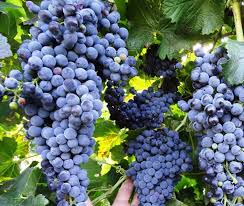 TOKDOSHLAR OILASI
Bu oilaga asosan tropik va subtropik mintaqalarda tarqalgan 600 dan ortiq tur kiradi.
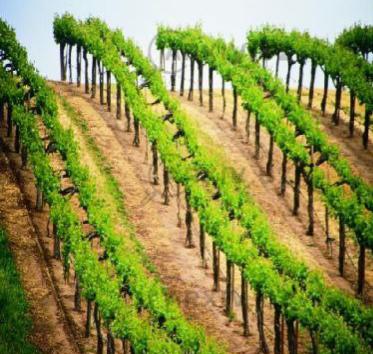 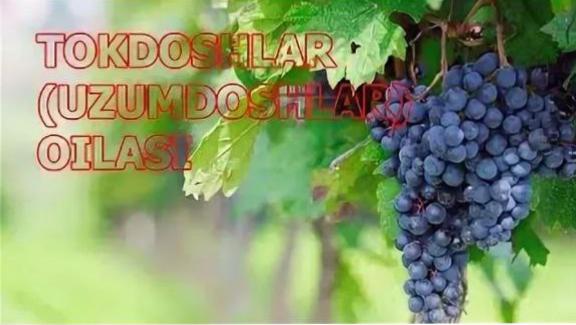 TOKDOSHLAR OILASI
Tokdoshlardagi jingalaklar novda shaklining o‘zgarishidan hosil bo‘lgan. Barglari oddiy, murakkab, uzun bandli, yonbargchali.
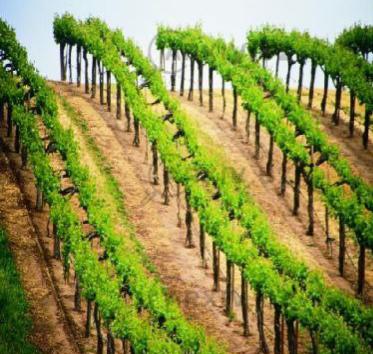 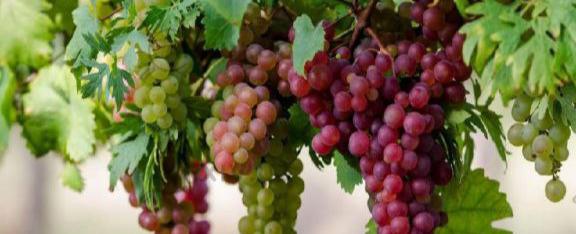 GUL TUZILISHI:
Gk4-5  Gt5,(5)  Ch5  U(2)
Gullari mayda, to‘g‘ri, ikki yoki bir jinsli, rangsiz, ro‘vak (murakkab shingil) to‘pgulga yig‘ilgan.
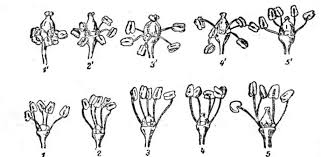 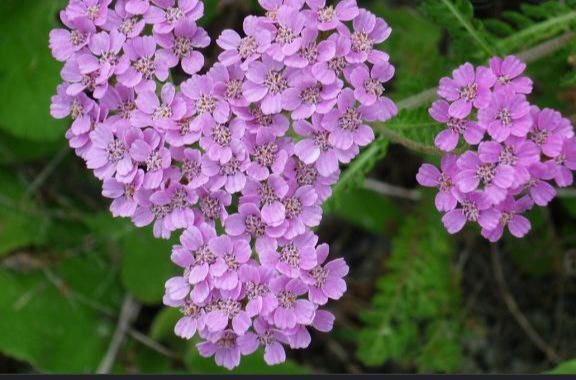 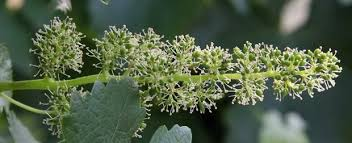 TOKDOSHLAR OILASI
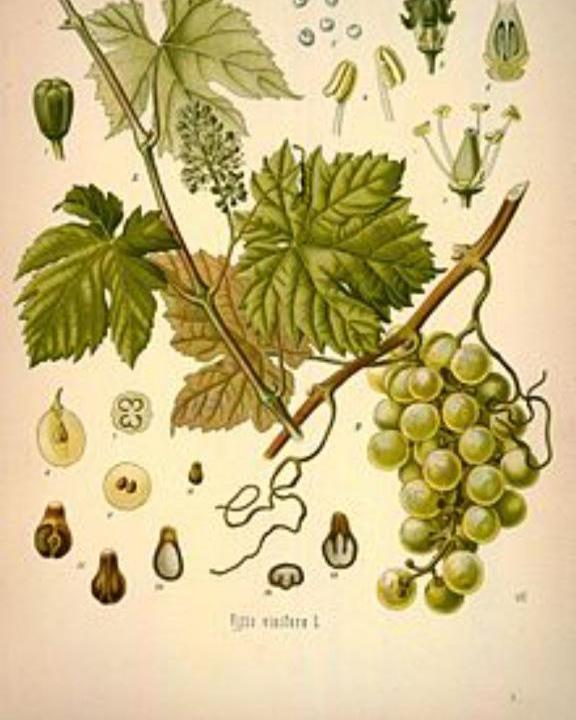 Mevasi – rezavor meva.
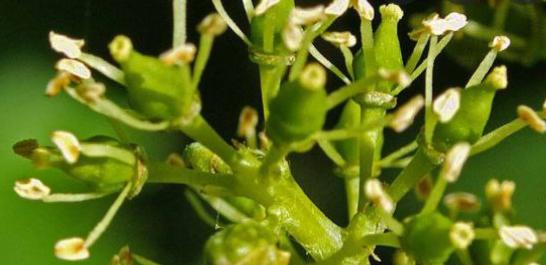 TOKDOSHLAR OILASI
Madaniy tokning bo‘yi 2-4 (6-10)m gacha yetadi. Vegetativ yo‘l bilan ko‘paytiriladi. Bargi oddiy, uzun bandli, panjasimon bo‘lingan.
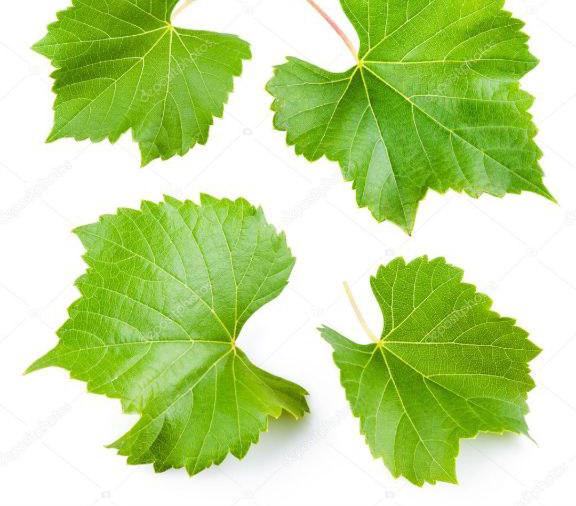 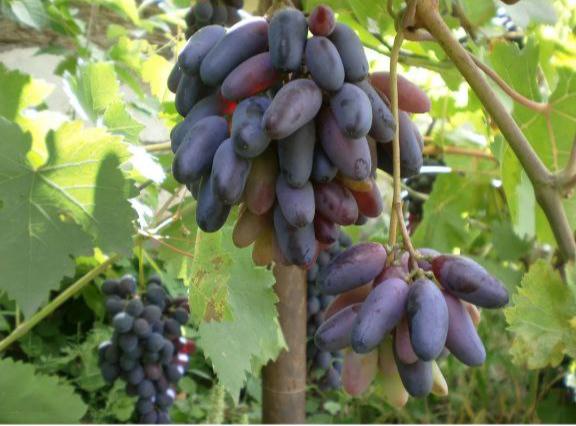 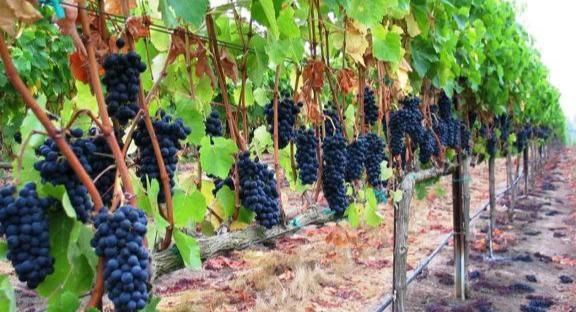 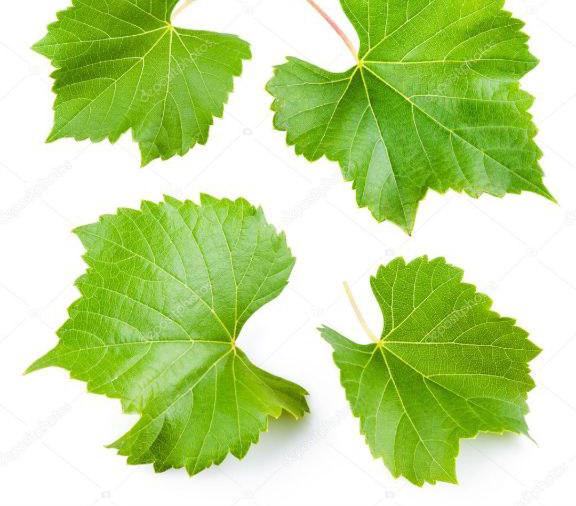 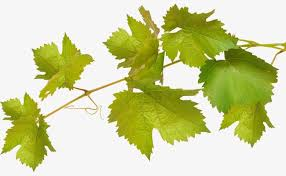 TOKDOSHLAR OILASI
Gullari mayda, ikki jinsli, odatda murakkab shingil deb ataladigan to‘pgulga joylashgan. Gulining tuzilishi 5 ta gultojbarg bir-biriga qo‘shilgan bo‘lib, urug‘chi va changchilarini ustidan qalpoqqa qoplab turadi.
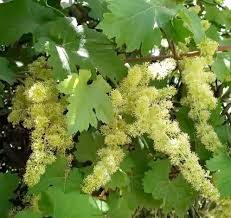 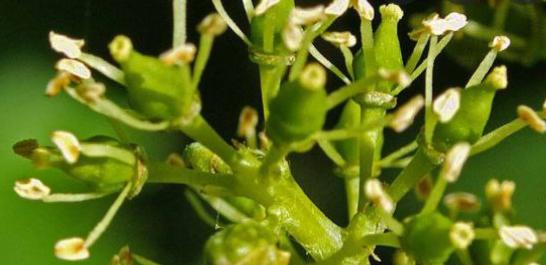 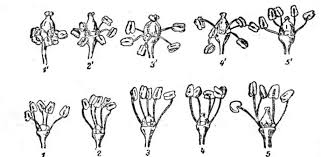 TOKDOSHLAR OILASI
O‘zbekistonda tokning 500ga yaqin navi o‘stiriladi.
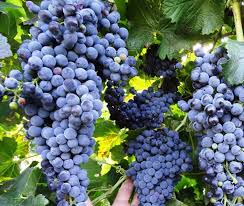 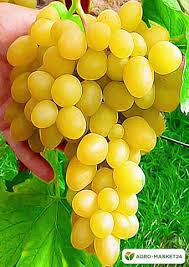 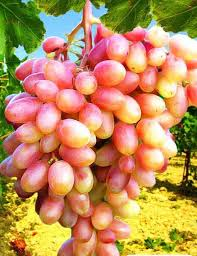 TOKDOSHLAR OILASI
KISHMISH
KATTAQO‘RG‘ON
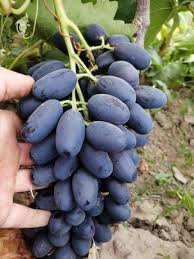 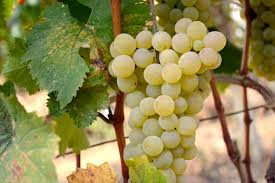 TOKDOSHLAR OILASI
DAROYI
HUSAYNI
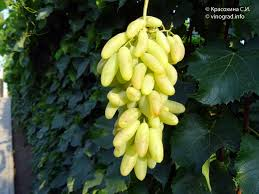 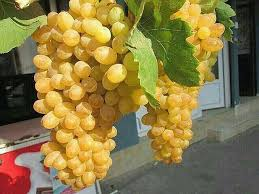 TOKDOSHLAR OILASI
Bulardan qorago‘zal, buvaki, hiloliy, qirmizi, sohibi kabi navlari keng tarqalgan.
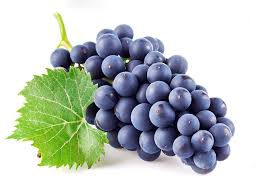 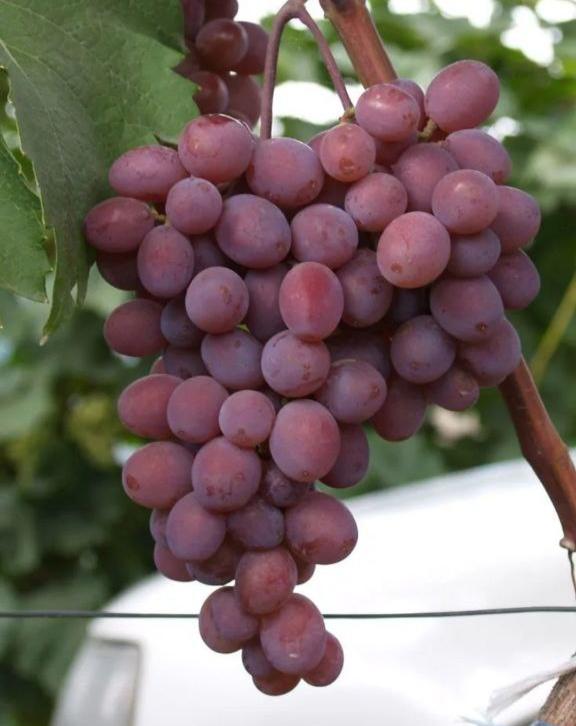 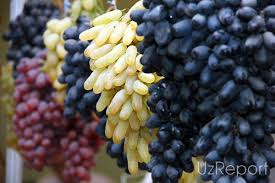 TOKDOSHLAR OILASI
O‘zbekiston Respublikasi Fanlar akademiyasining faxriy akademigi, xalq seleksioneri Rizamat ota Musamuhamedov O‘zbekistonda uzumchilikni rivojlantirishga katta hissa qo‘shgan.
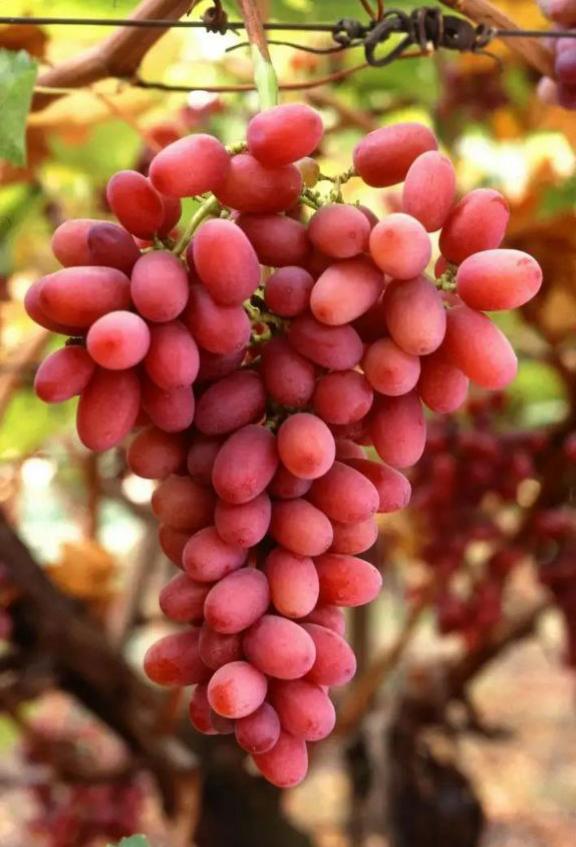 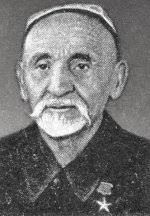 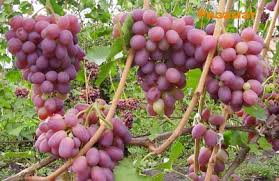 TOKDOSHLAR OILASI
Yozgi oshxona va choyxonalar, dala shiyponlari va ayvonlar oldiga yovvoyi uzum nomi bilan manzarali o‘simlik – beshyaproqli partenotsissus ekiladi.
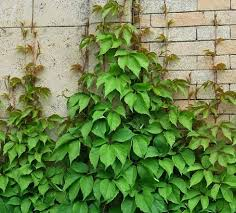 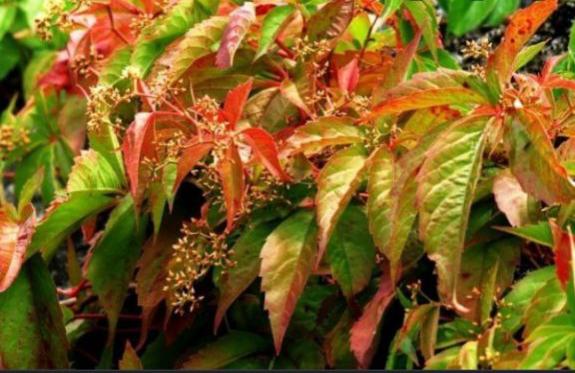 TOKDOSHLAR OILASI
Bu partenotsissus turkumiga oid poyasi ingichka, uzun jingalaklari bilan ilashib tikkasiga 10-15 (20) metrgacha ko‘tarila oladigan, barglari panjasimon murakkab o‘simlik. Guli va mevasining tuzilishi toknikiga o‘xshaydi. Vatani Shimoliy Amerika.
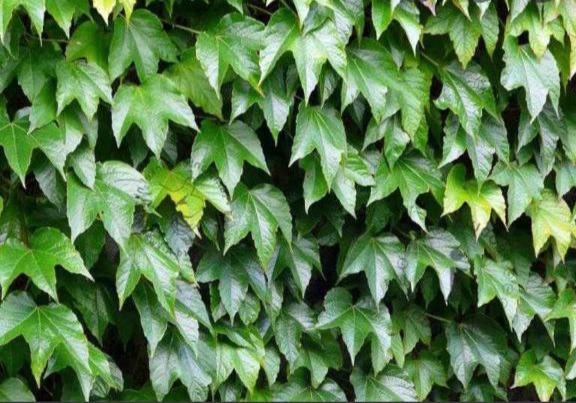 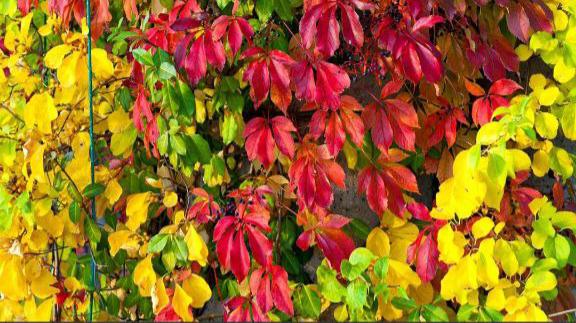 TERAKBARGLI LIFTOK
Gk4-5  Gt5,(5)  Ch5  U(2)
Respublikamizning janubiy viloyatlaridagi tog‘larning toshloq va qoyali yonbag‘irlarida terakbargli liftok o‘sadi. Bu liftok turkumiga oid yotib o‘suvchi buta. Barglari butun, cheti yirik tishli.
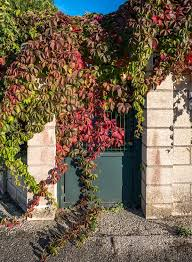 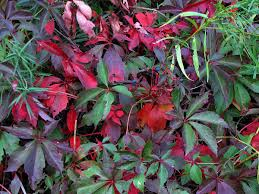 TOKDOSHLAR OILASI
O‘zbekistonda tok tabiiy holda ham o‘sadi. U O‘zbekiston Respublikasining “Qizil kitob”iga kiritilgan.
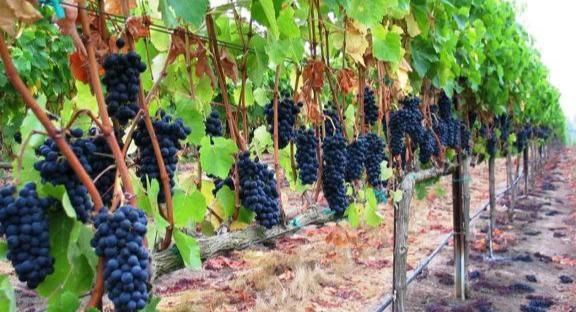 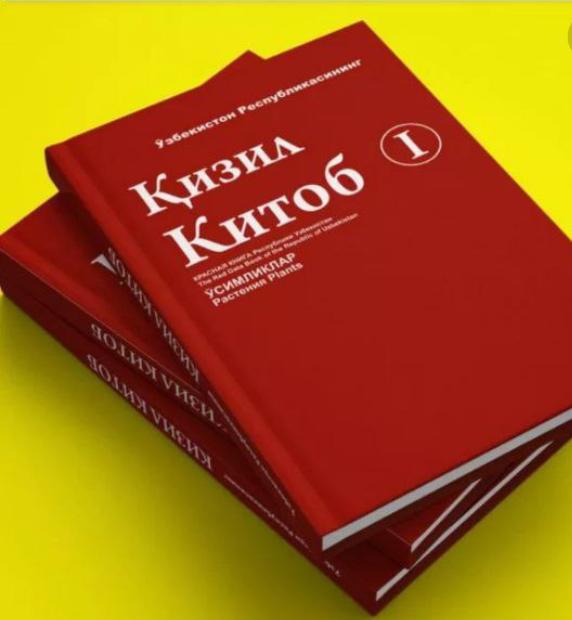 YODDA  SAQLANG!
Hayotiy shakli – buta va daraxt 
Ildizi – o‘q ildiz
Poyasi – jingalagi yordamida ilashib
                o‘suvchi
Barglari–oddiy, murakkab, yonbargchali
Poyada joylashishi – ketma-ket
Gullari – to‘g‘ri, ikki yoki bir jinsli
To‘pgullari – murakkab shingil
Gulqo‘rg‘oni  - murakkab 
Gul formulasi-   
Mevasi  -  rezavor meva
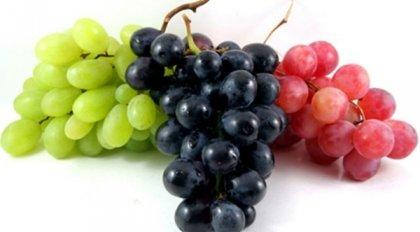 Gk4-5  Gt5,(5)  Ch5  U(2)
UZUM HAQIDA
Inson salomatligi uchun juda foydali bo‘lgan uzum ming bir dardga davo. Uzumning o‘ziga xos xususiyati shundaki, bu meva o‘z tarkibi bilan ona sutiga tenglasha oladi.
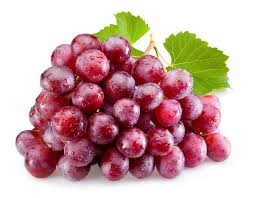 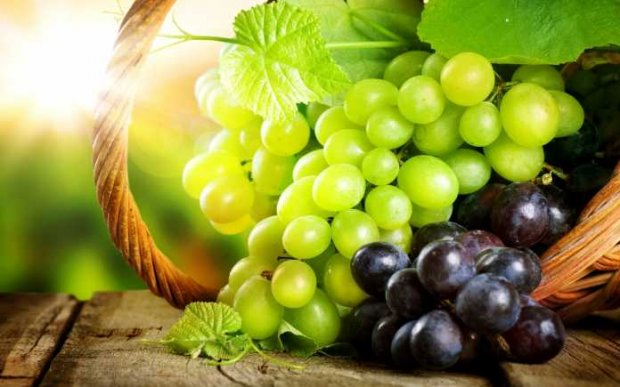 UZUM HAQIDA
Uzum tarkibida V guruhidagi barcha vitaminlar, Ye, A, RR, K, S va D vitaminlari ham yetarlicha saqlanadi. Bundan tashqari, uzumda temir, mis, kaliy, kalsiy, magniy, rux, bor, vanadiy, alyuminiy molibden, pektin, selen, titan, kobalt, radiy anion, xlor, kremniy va oltingugurt kabi moddalar ham bor.
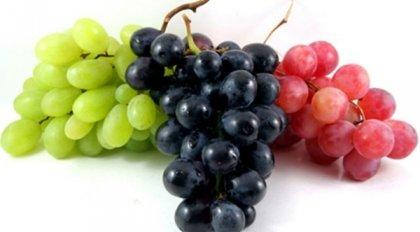 UZUM HAQIDA
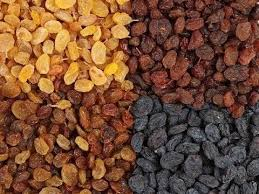 Mayiz juda kaloriyaga boy mahsulot bo‘lib, undan kamqonlik, quvvatsizlik, immunitet pasayishi va asablar taranglashuvida foydalaniladi.Yangi uzilgan uzumga nisbatan mayizning shifobaxshligi yanada kuchliroq bo‘ladi.
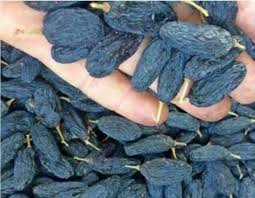 MUSTAQIL BAJARISH UCHUN TOPSHIRIQLAR:
Darslikning 126-127- sahifalaridagi “Tokdoshlar oilasi” mavzusini o‘qing.

2.   Mavzuga oid rasmlarni chizing.
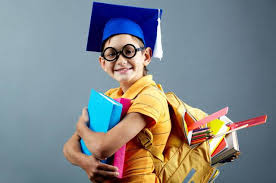 TOKDOSHLAR OILASI
TOKDOSHLAR OILASI
TOKDOSHLILAR OILASI
Tokdoshlar oilasi jingalaklari yordamida boshqa narsalarga ilashib o’sadigan buta daraxtlarni o’z ichiga oladi.
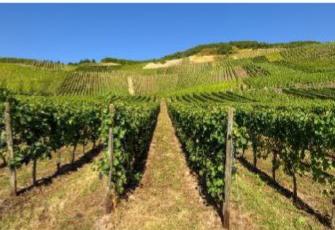 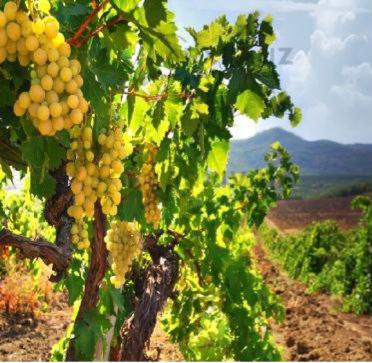